Фотоотчёт к опыту работы по теме «ИКТ в логопедической работе»
Подготовила:
логопед МБДОУ д/с «Ягодка»
с. Александровское
Андреева Маргарита Сергеевна
Наличие персонального сайта и блогов:  http://nsportal.ru/blog/88737;  :  http://www.maam.ru/detskijsad/HEI17
Являюсь администратором  сайтов  групп «Логопедический калейдоскоп»  http://nsportal.ru/logopedicheskii-koleidoskop , «Говорилочка»  http://www.odnoklassniki.ru/#/govorilochka.
Создала авторскую электронную копилку логопеда и пополнила кабинет авторскими картотеками.
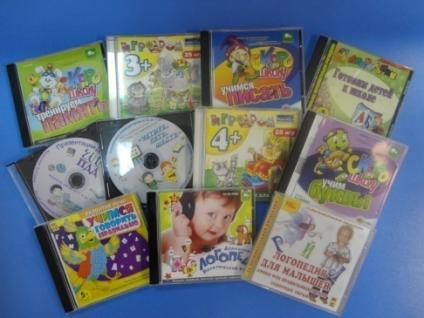 Применяла  мультимедийные логопедические программы, методики, тренажёры и игры на индивидуальных и подгрупповых занятиях.
Проводила работу с применением  ИКТ технологии на индивидуальных и фронтальных логопедических  занятиях, занятиях по обучению грамоте.
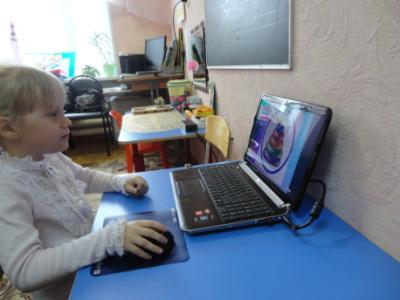 «День открытых дверей». Провела логопедическое занятие по теме «Компьютер – друг, помощник или враг?»
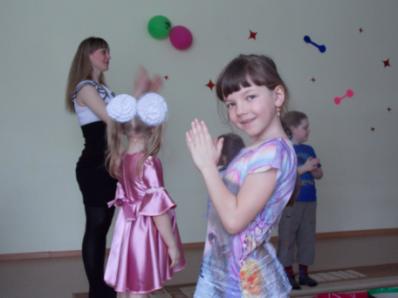 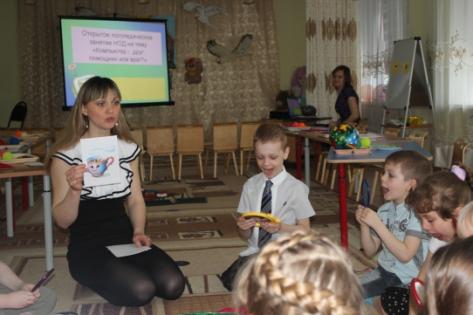 Выступала на методических объединениях
Методическое объединение на базе МБДОУ д/с "Ягодка" по теме "Развитие художественно-эстетического восприятия у детей дошкольного возраста через разные виды конструктивной деятельности детей" выступление на тему: "Художественно-эстетическое восприятие детей в различных видах конструктивной деятельности" с сопровождающей авторской  презентацией   опыта работа ДОУ в данном направлении, декабрь 2010г.;
Методическое объединение на базе МБДОУ д/с "Ягодка" по теме "Знакомство с культурой, обычаями и традициями народов севера" выступление  с обобщением опыта работы ДОУ на тему:  "Обычаи, традиции, культура народов Севера" с мультимедийным авторским видеороликом, октябрь 2012г.
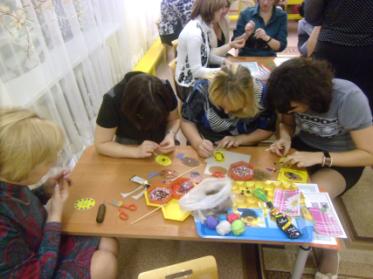 Работала с родителями посредством ИКТ технологий
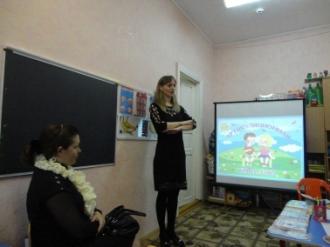 Персональный сайт;
логопедические группы;
электронная почта;
Skype;
обучающие мастер классы;
выступления на родительских собраниях; 
индивидуальное консультирование с показом презентаций.
Обобщила опыт работы по данной теме и представила его на  Международный  конкурс "Информационно-коммуникационные технологии в дошкольном образовании - 2013"г.Была награждена дипломом лауреата и подарками от журнала «Современное дошкольное образование – теория и практика».
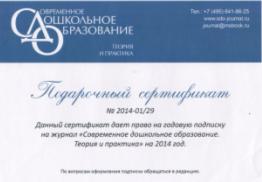